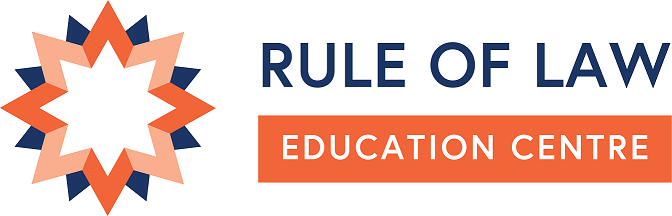 LSA Conference 2022The relationship between the Rule of Law and the HSC Syllabus using R v Skaf
Genevieve Longman and Justine Hanks
Rule of Law Education
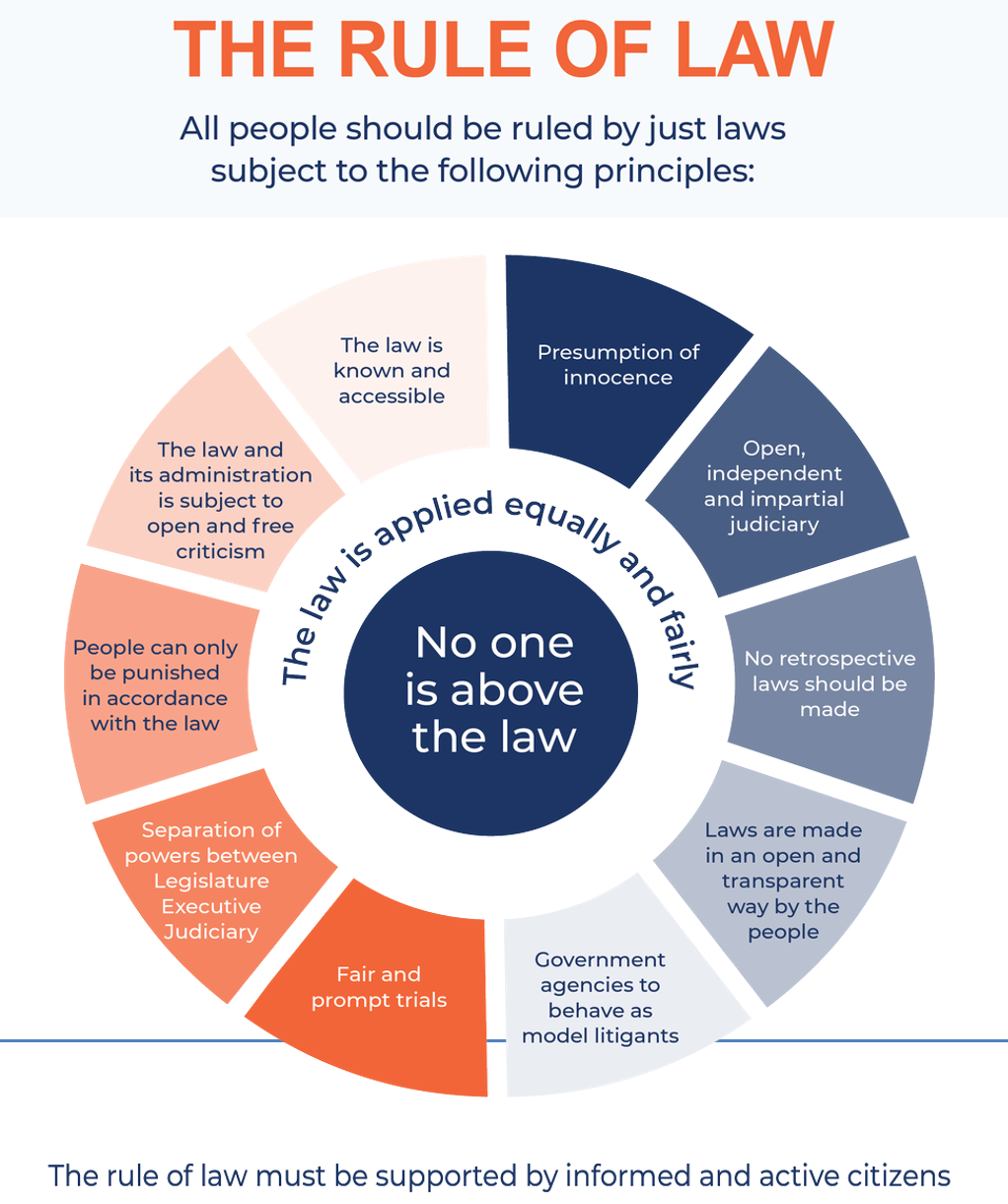 What is the Rule of Law?
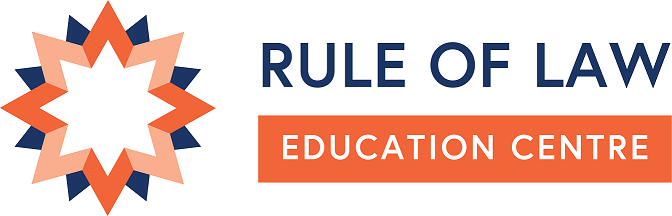 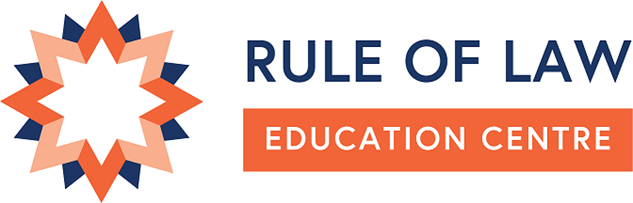 The relationship between the ROL and the Syllabus using the criteria for effectiveness
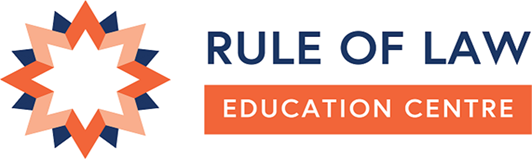 Why the Skaf case?
It is a case that attracted national attention, sparked community outrage and resulted in some of the longest sentences ever handed down in Australia. 
How does the legal system deal with "the worst type of crimes". 
How is objectivity maintained? 
The number of trials and appeals in the Skaf cases means there is considerable amount of material which can be used in numerous contexts and adapted to teach various components of the legal studies course.
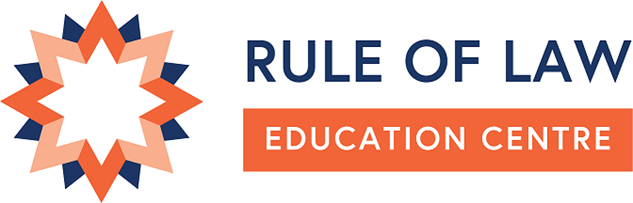 Application of the ROL to R v SkafJury Misconduct
A key principle on the rule of law wheel is fair and prompt trials. 
What is the prejudicial impact of the information obtained by the jury misconduct (conducting their own experiments) upon the minds and deliberations of (at least) the two jurors. 
The information obtained by the jurors was not evidence in the trial or properly put to them by the judge. 
The evidence was not subject to the rules of evidence which exist to ensure everyone who is charged with an offence, regardless of who they are is subject to the same restrictions on what evidence can and cannot be used. 
Is the trial still fair? - No, the evidence was obtained in circumstances amounting to procedural unfairness and the accused were unable to test the material in any way.
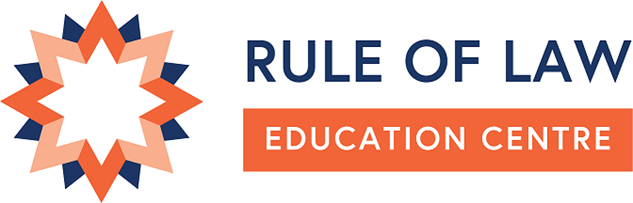 Application of the ROL to R v SkafLaw Reform
Jury Amendment Act 2004 
The Crimes Amendment (Aggravated Sexual Assault in Company) Act (2001) 
Amended the Criminal Procedure Act (1986) to the Criminal Procedure Amendment (evidence) (Act 2005)
Criminal Procedure Amendment (Sexual Offence Evidence) Act 2004 

Law reform and the introduction of new legislation is in response to criticism of the existing law. Law reform is the rule of law principle "The law and its administration is subject to open and free criticism" in action.  

Law reforms demonstrates the separation of powers in action. The Legislature, executive and judiciary all severe discrete functions. The legislature is fundamental in instigating new legislation.
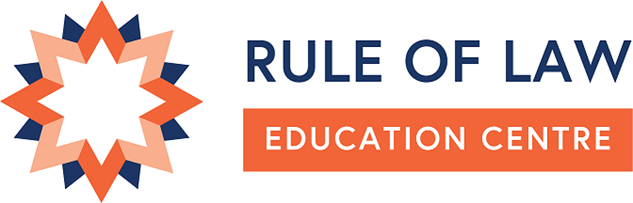 Application of the ROL to R v SkafSentencing
The original sentence reflected the community sentiment and outrage at the nature of the crimes. 

Bilal Skaf – 55 years imprisonment   Mohammed Skaf – 32 years imprisonment 

The principle of totality dictates that when a sentence is imposed for multiple offences, the sentence must reflect the overall criminality of the offending behavior. The sentence imposed is not a linear mathematical calculation of the penalty for each offence. The court must ensure the aggregate or overall sentence is just and appropriate. 

The principle of proportionality ensure that the overall punishment is proportionate to the gravity of the offence. 
                                              
A critical component of achieving a fair and just sentence is the reliance on the judiciary being open, independent and impartial. A principle of the Rule of Law. 

                                              Were the sentences manifestly excessive?
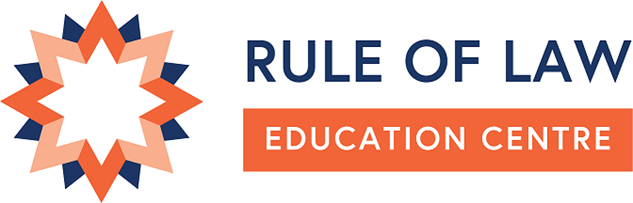 Application of the ROL to R v SkafAppeal Process
Appealed against their convictions and their sentence. 

Successful in their appeals against sentence. 

High risk inmate, protective custody.
Limits and restrictions on Skaf's access to education work and exercise. 

Resentenced – The Court of Appeal concluded the original sentence had not given adequate weight to the principle of totality.
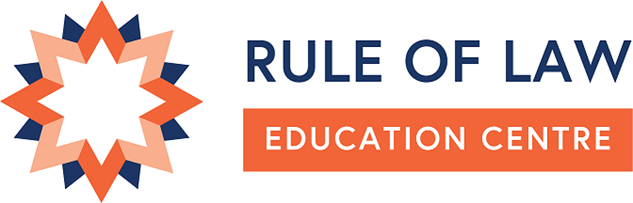 Making use of R v Skaf
Case Notes: https://www.ruleoflaw.org.au/case-studies/crime/skaf/
Preliminary
Law Reform – Case Study activity based on conditions, agencies and mechanisms.
HSC
Activity 1 – Application of syllabus dot points to R v Skaf – worksheet or alternative option. 
Activity 2 - Themes and Challenges in the context of Rule of Law principles and effectiveness criteria
Contact Us
Contact
Justine Hanks
Education Manager 
Justine@ruleoflaw.org.au

Genevieve Longman
Law Day Out Facilitator 
Genevieve@ruleoflaw.org.au

General Information and Questions
Rule of Law Education
info@ruleoflaw.org.au

Website
www.ruleoflaw.org.au